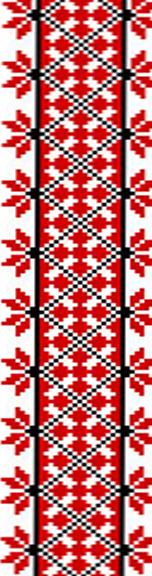 ТЕМА:
Особливості використання 
граматичних категорій прикметника 
в офіційно-діловому стилі. 
Етикет службового листування. Листи
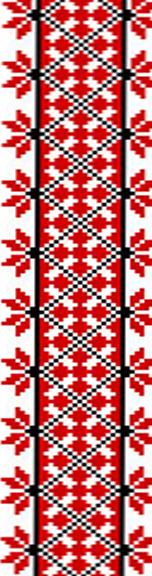 План:
Службове листування як вид довідково-інформаційної документації.
Класифікація листів. Різні типи листів.
Реквізити листа та їх оформлення.
Етикет ділового листування.
Складні випадки написання прикметників.
Оформлення листа.
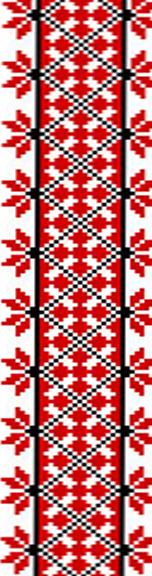 Лист – це поширений вид довідково-інформаційної документації, один із способів обміну інформацією й формою оперативного управління діяльністю установ, організацій, підприємств.
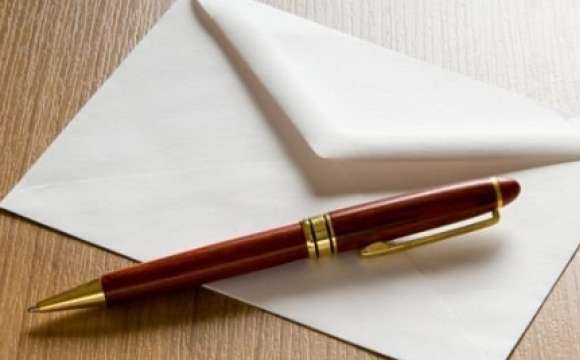 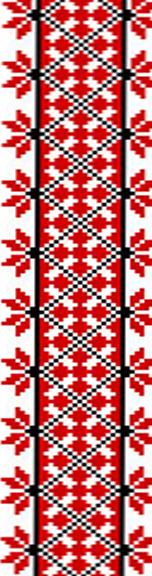 КЛАСИФІКАЦІЯ ДІЛОВИХ ЛИСТІВ
за метою складання
відповіді про виконання завдань, визначених в актах органів державної влади, дорученнях вищих посадових осіб;
відповіді на запити, звернення, а також кореспонденція Верховної Ради України;
відповіді на виконання доручень установ вищого рівня;
відповіді на запити інших установ;
відповіді на звернення громадян;
відповіді на запити на інформацію;
ініціативні листи;
супровідні листи.
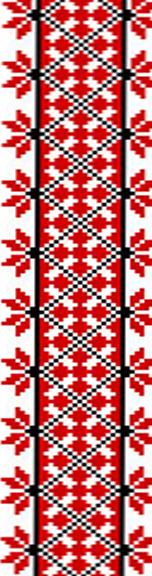 КЛАСИФІКАЦІЯ ДІЛОВИХ ЛИСТІВ
За ступенем формалізації
Формальні листи – це листи, підготовлені одним підприємством (організацією) до іншого.

Неформальні листи складають працівники одного рівня (скажімо, менеджер кадрової служби однієї ветклініки менеджеру кадрової служби іншої) із пропозицією про особисту зустріч з метою обговорення деяких питань, обміну інформаційними матеріалами тощо.
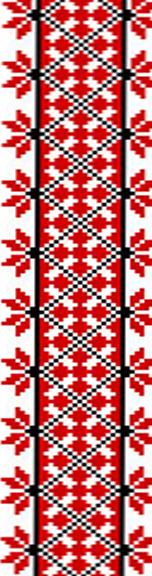 КЛАСИФІКАЦІЯ ДІЛОВИХ ЛИСТІВ
За функціональною ознакою
Листи, які не потребують відповіді:
лист-попередження
лист-відмова
лист-нагадування
лист-повідомлення
лист-подяка
гарантійний лист
лист-оповіщення
лист-підтвердження
лист-розпорядження
інформаційний лист
супровідний лист
Листи, які потребують відповіді:
лист-прохання 
лист-вимога 
лист-звернення
лист-запит
лист-пропозиція
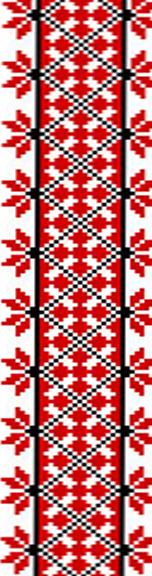 КЛАСИФІКАЦІЯ ДІЛОВИХ ЛИСТІВ
За кількістю адресатів: 
Звичайні – надсилаються на адресу однієї інстанції
Циркулярні листи
Надсилаються кільком підпорядкованим установам одним адресатом. Джерелом циркулярного листа є, як правило, вища організація (міністерство, корпорація), що інформує свої підрозділи або дочірні фірми щодо того чи іншого питання або дає вказівки, розпорядження.
Колективні листи
складаються від імені певної кількості осіб та надсилаються на одну адресу. 
До таких листів можна віднести скарги, претензії, прохання та звернення, що підписані групами осіб, які усвідомлюють свою спільність у розв’язанні питань.
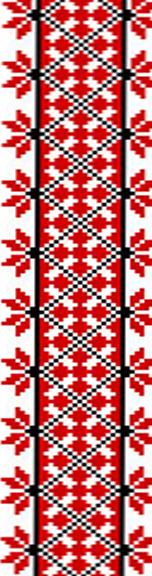 Складні випадки написання прикметників
Через дефіс пишемо:
а) складні прикметники, утворені від складних іменників, писаних із дефісом:соція́л-демократи́чний (соція́л-демокра́т), у́нтер-офіце́рський (у́нтер-офіце́р),член-кореспонде́нтський (член-кореспонде́нт).

б) складні прикметники, утворені з двох чи більше прикметникових основ, якщо названі цими основами поняття не підпорядковані одне одному: держа́вно-монополісти́чний, ма́сово-політи́чний, мо́вно-літерату́рний, навча́льно-виховни́й, озе́рно-лісови́й, пло́ско-опу́клий, суспі́льно-політи́чний; а також узвичаєні: всесві́тньо-істори́чний, літерату́рно-мисте́цький, наро́дно-ви́звольний, підзо́листо-боло́тний тощо;
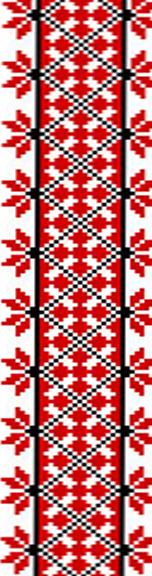 Складні випадки написання прикметників
Через дефіс пишемо:
в) складні прикметники, першу частину яких закінчують -ико (-іко, -їко): геро́їко-романти́чний, істори́ко-культу́рний, меха́ніко-математи́чний, полі́тико-економі́чний, фі́зико-географі́чний;
г) складні прикметники з першою частиною військово-, воєнно-: військо́во-морськи́й, військо́во-спорти́вний, воє́нно-істори́чний, воє́нно-стратегі́чний.

Примітка. Складні субстантивовані прикметники: військовозобов’я́заний, військовополоне́ний пишемо разом;
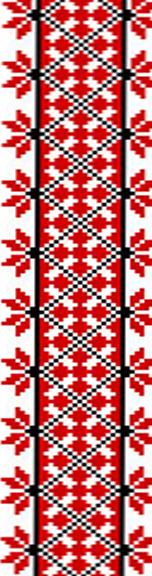 Складні випадки написання прикметників
Через дефіс пишемо:
ґ) складні прикметники, в яких перша частина не має прикметникового суфікса, але яка за змістом є однорідною з другою частиною й приєднана до неї за допомогою сполучного звука о або е: м’я́со-во́вня́ний, м’я́со-моло́чний, крохма́ле-па́токовий.
Примітка. Складні прикметники цього типу, що належать до нових наукових термінів, пишемо разом: головоно́гі, грудочеревна́ (перепона);

д) складні прикметники, утворені з двох або кількох основ, які означають якість із додатковим відтінком, відтінки кольорів або поєднання кількох кольорів в одному предметі: блаки́тно-си́ній, гіркува́то-соло́ний, ки́сло-соло́дкий, моло́чно-бі́лий, сі́ро-голуби́й, те́мно-зеле́ний, черво́но-зеле́но-си́ній, але жовтогаря́чий, червоногаря́чий;
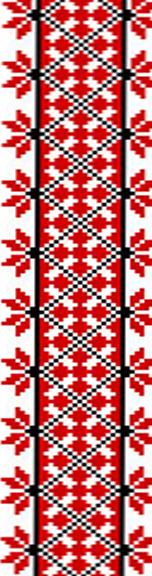 Складні випадки написання прикметників
Через дефіс пишемо:
е) складні назви проміжних сторін світу: півде́нно-схі́дний, півні́чно-за́хідний; норд-о́стівський;
є) складні прикметники, першим компонентом яких є числівник, написаний цифрами: 20-рі́чний, 10-поверхо́вий, 26-кілограмовий.
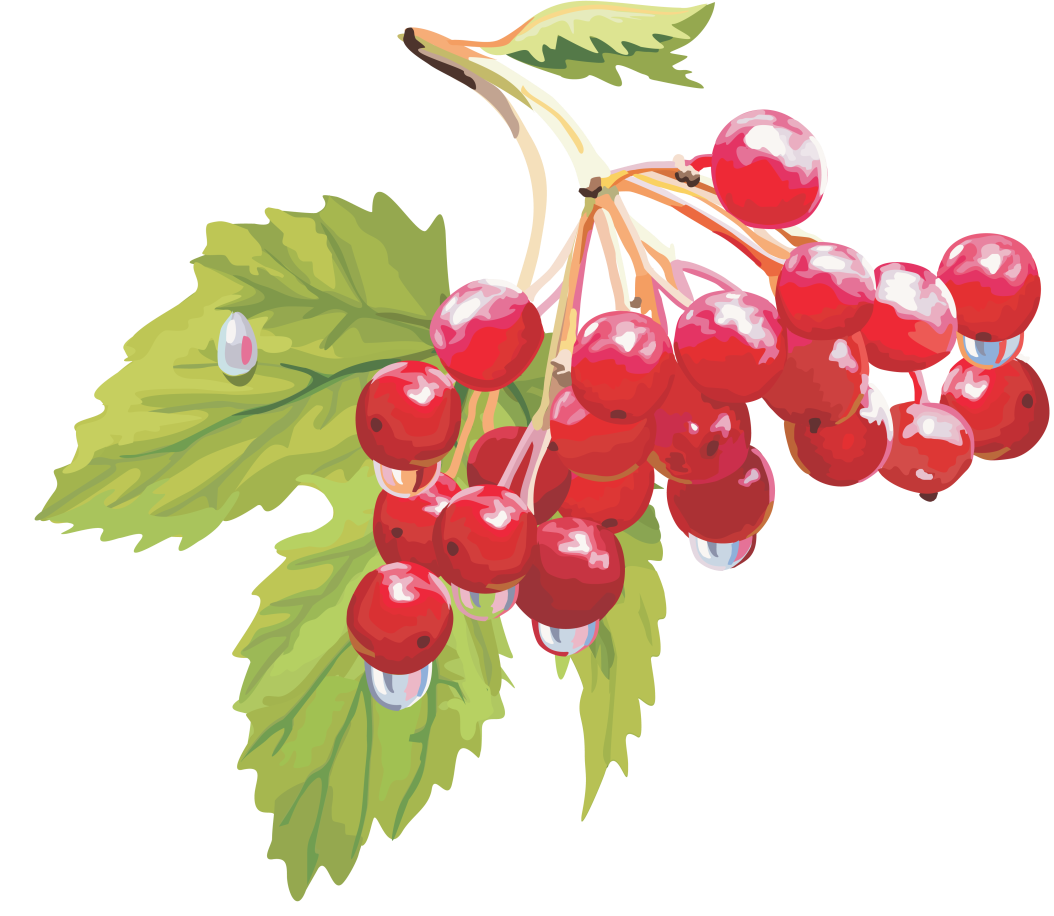 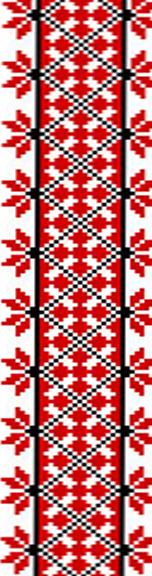 Самостійна робота
Запишіть прикметники
Мікро/біологічний;                     електро/кардіо/логічний;
віце/президентський;               аграрно/сировинний;
м’ясо/молочний;                         вельми/шановний;
м’ясо/заготівельний;                контрольно/вимірювальний;
Історико/культурний;              глибоко/поважний;
тепло/обмінний;                        округло/яйце/подібний;
25/річний;                                      суспільно/корисний;
чорно/земний;                              грудо/черевний;
сільсько/господарський;            дво/вугле/кислий;
радіо/хірургічний;                        сто/відсотковий.
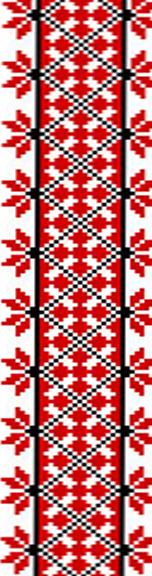 Вправа 1. До слів, поданих у першій частині, доберіть слова з частини другої, поставивши їх у кличному відмінку. Які з утворених словосполучень-звертань варто використовувати в службових листах?

І. Дорогий, шановний, всечесніший, високоповажний, рідний, вельмишановний, рідненький, милий, глибокошановний, високопреподобний, блаженніший, святий.

ІІ. Професор, президент, міністр, пан прем’єр, пані, панове, генерал, друг, лікар, отець, митрополит, директор, добродій, брат.
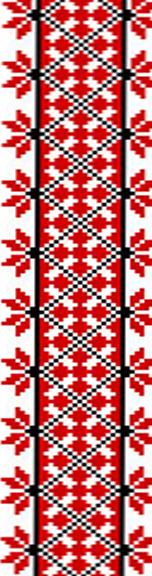 Вправа 2. Продовжте текст листа. Визначте тип листа за такими ознаками:
за найменуванням; 
за метою складання; 
за ступенем формалізації.
Шановні панове!
Підтверджуємо отримання Вашого листа від 26.11.2019 р. на постачання 5 тис. примірників посібника «Усне спілкування».
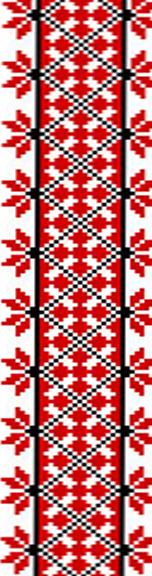 Вправа 3. Продовжте текст листа. Назвіть типові мовні звороти, які можна використовувати в листах такого типу.

Вельмишановний пане...!
Один із найголовніших принципів роботи нашої агрофірми – цінувати своїх клієнтів. До Вас ми ставимося з особливою повагою, адже впродовж нашої співпраці в нас не виникало серйозних непорозумінь.
Із прикрістю змушені повідомити Вам, що термін оплати за сорти винограду Аркадія та Юпітер минув. Розуміємо Ваші фінансові труднощі, але ми більше не можемо нехтувати інтересами нашого колективу. Будемо щиро вдячні, якщо…
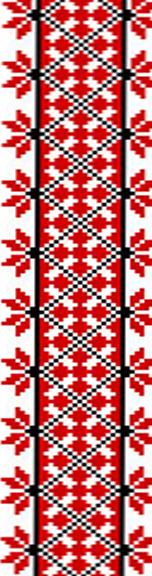 Робота в групах.
Завдання 1. Напишіть лист, у якому Ви висловлюєте претензію до ветеринарної клініки щодо неякісного надання ветеринарних послуг. 

Завдання 2. Напишіть лист-відповідь на отриманий лист-претензію, дотримуючись основних правил етикету листування.